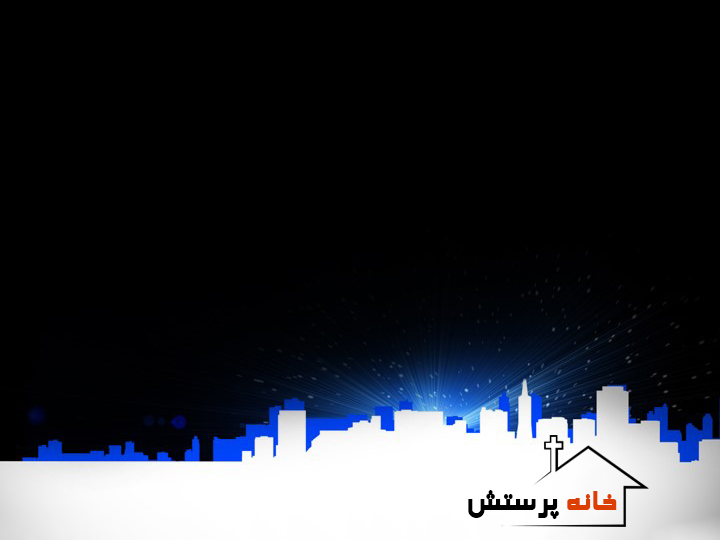 خداوند عیسی عدالت ما  
روح تو جذب کرده ما را از کل دنیا
اتحاد ما با تو چه زیبا
با صلیب و قیام تو شعله ور در ما
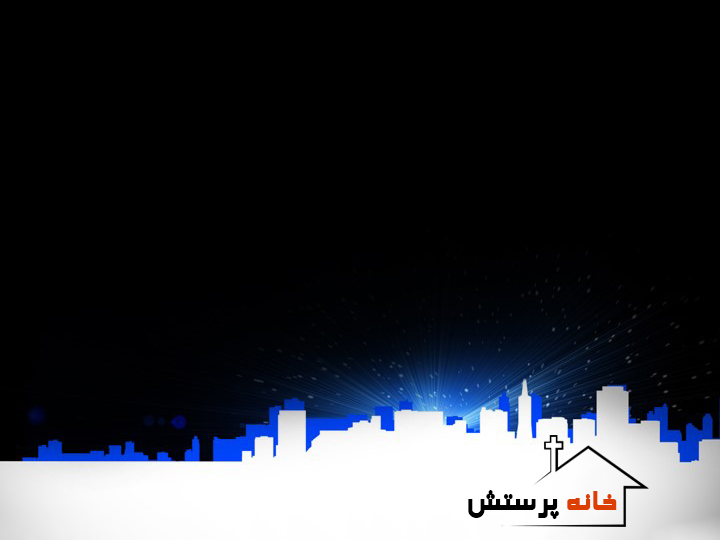 ای شبان اعظم گله خداوند عیسی
داماد پر جلال سماوی بهر کلیسا
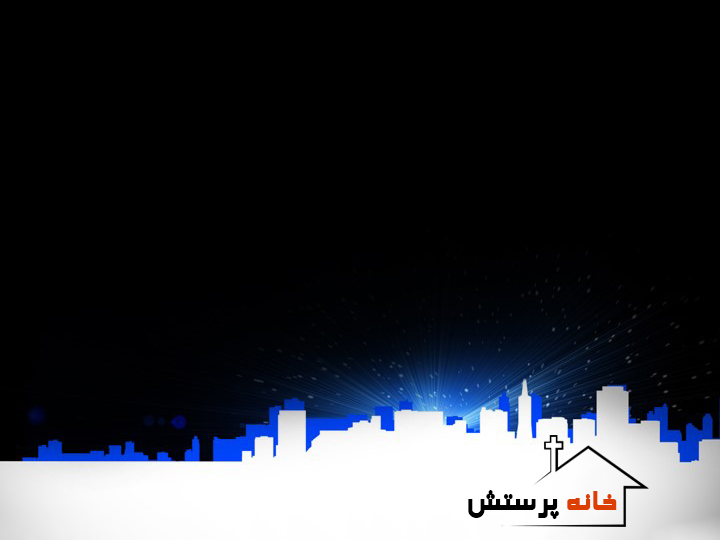 پدر از سما حاضر در هر جا
فرزندان تو گشته ایم با خون عیسی
اتحاد ما با تو چه زیبا
بهر ما گمراهان کردی فرزندت فدا
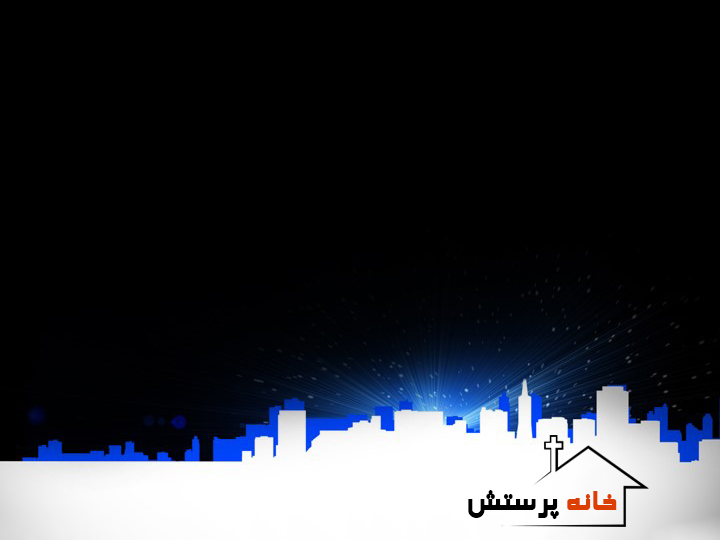 ای شبان اعظم گله خداوند عیسی
داماد پر جلال سماوی بهر کلیسا
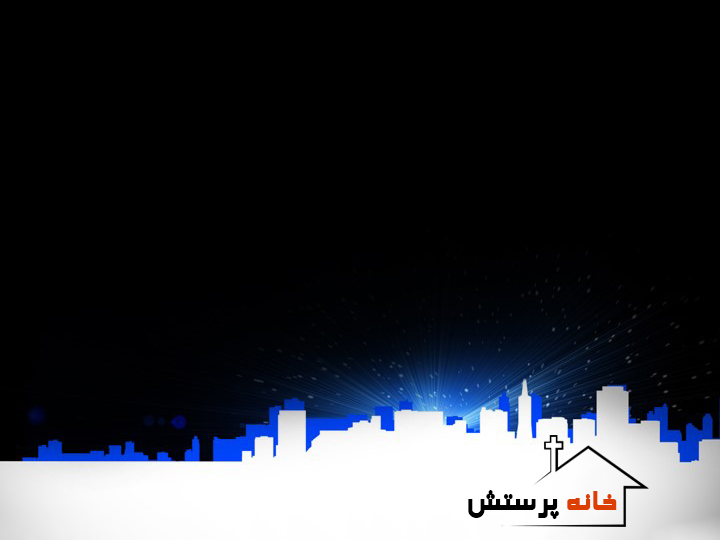 ای روح خدا، عامل احیا
حضورت بخشد لطف و شادی به کلیسا
اتحاد ما با تو چه زیبا
ساکن گشته ای ای قدوس در قلوب ما
ای شبان اعظم گله خداوند عیسی
داماد پر جلال سماوی بهر کلیسا
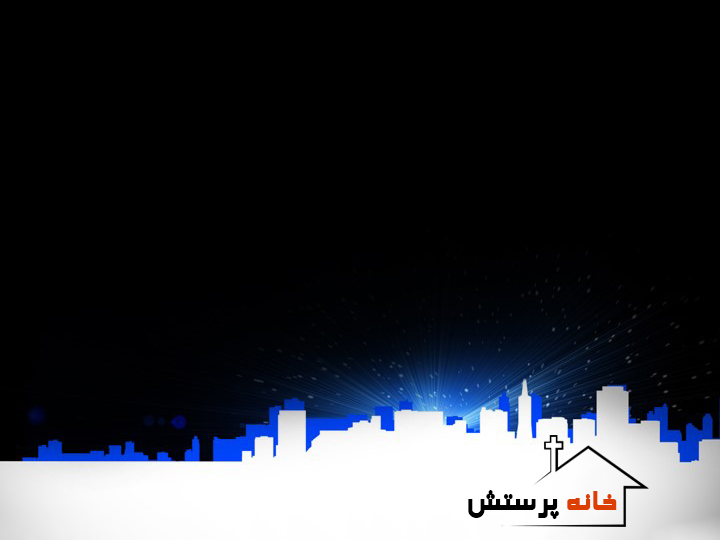